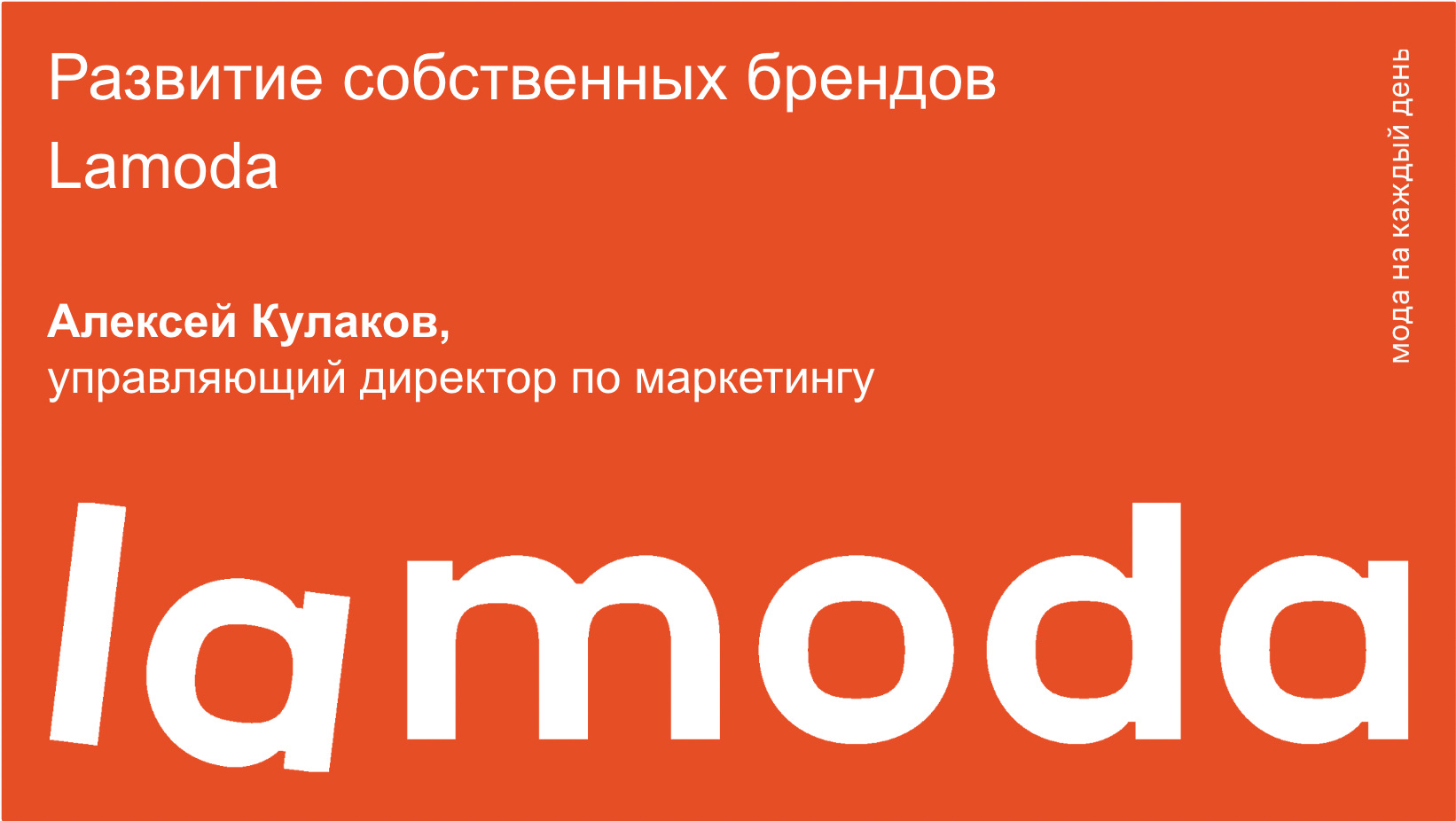 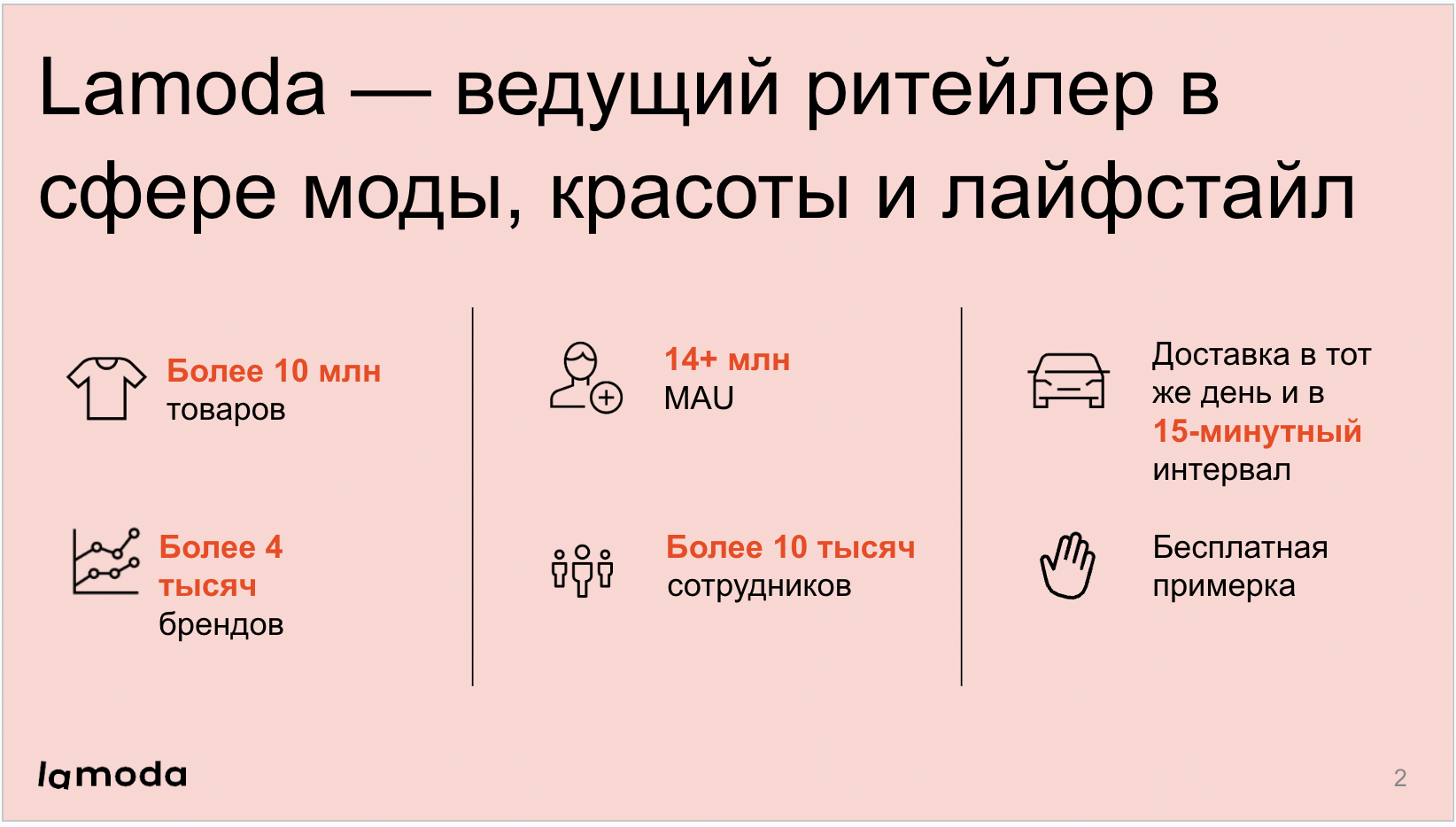 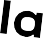 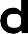 2
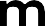 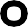 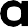 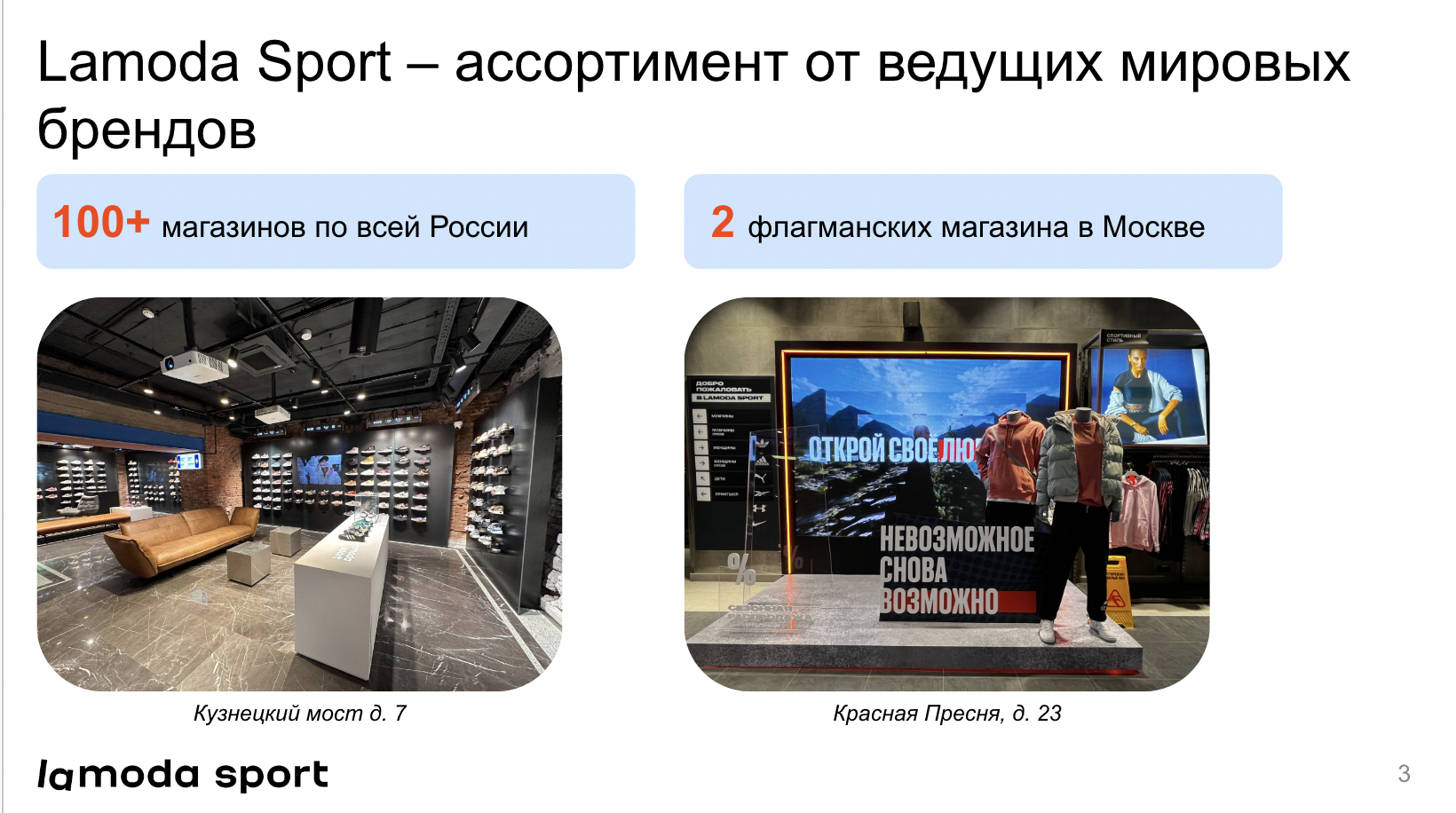 3
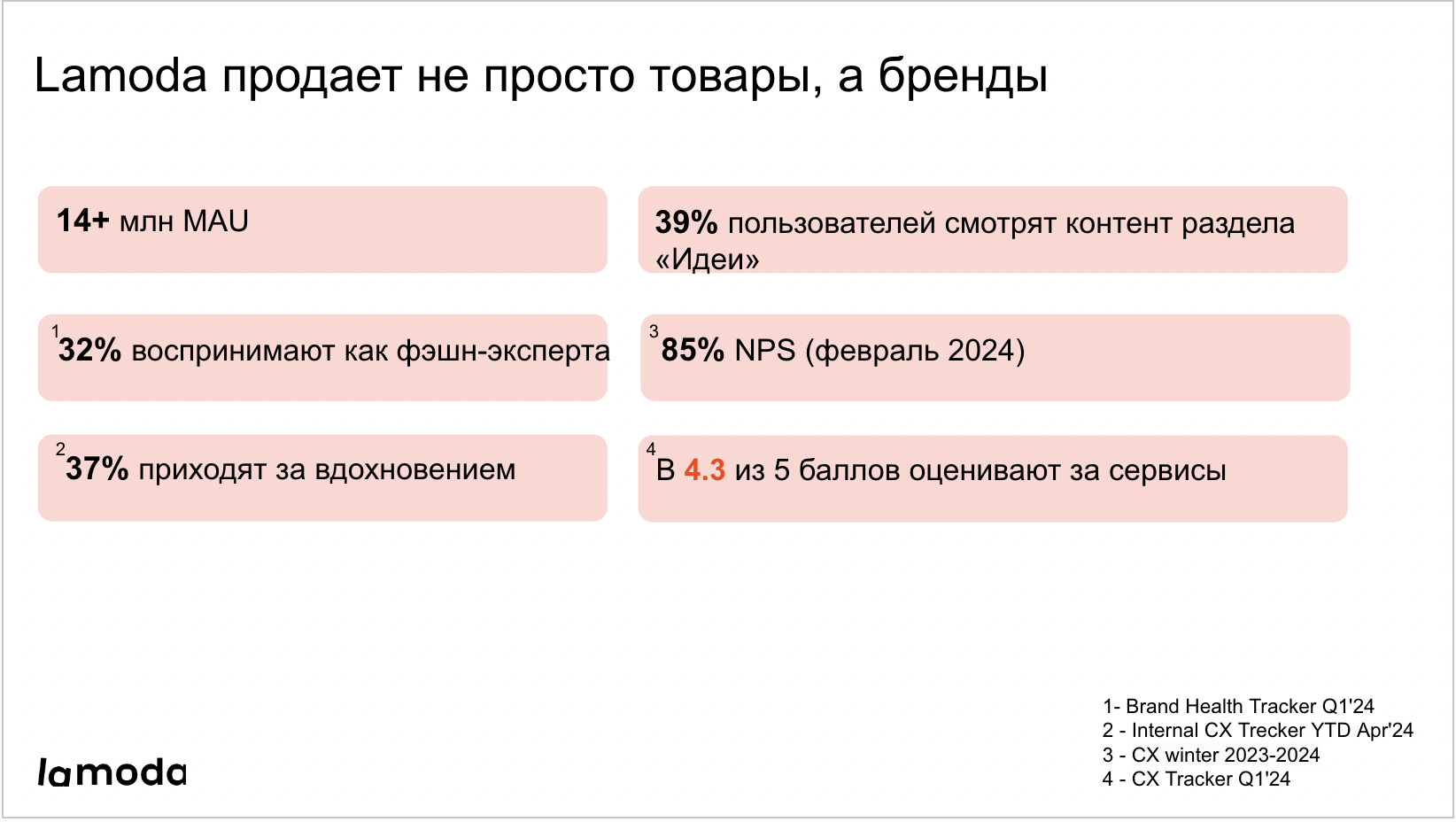 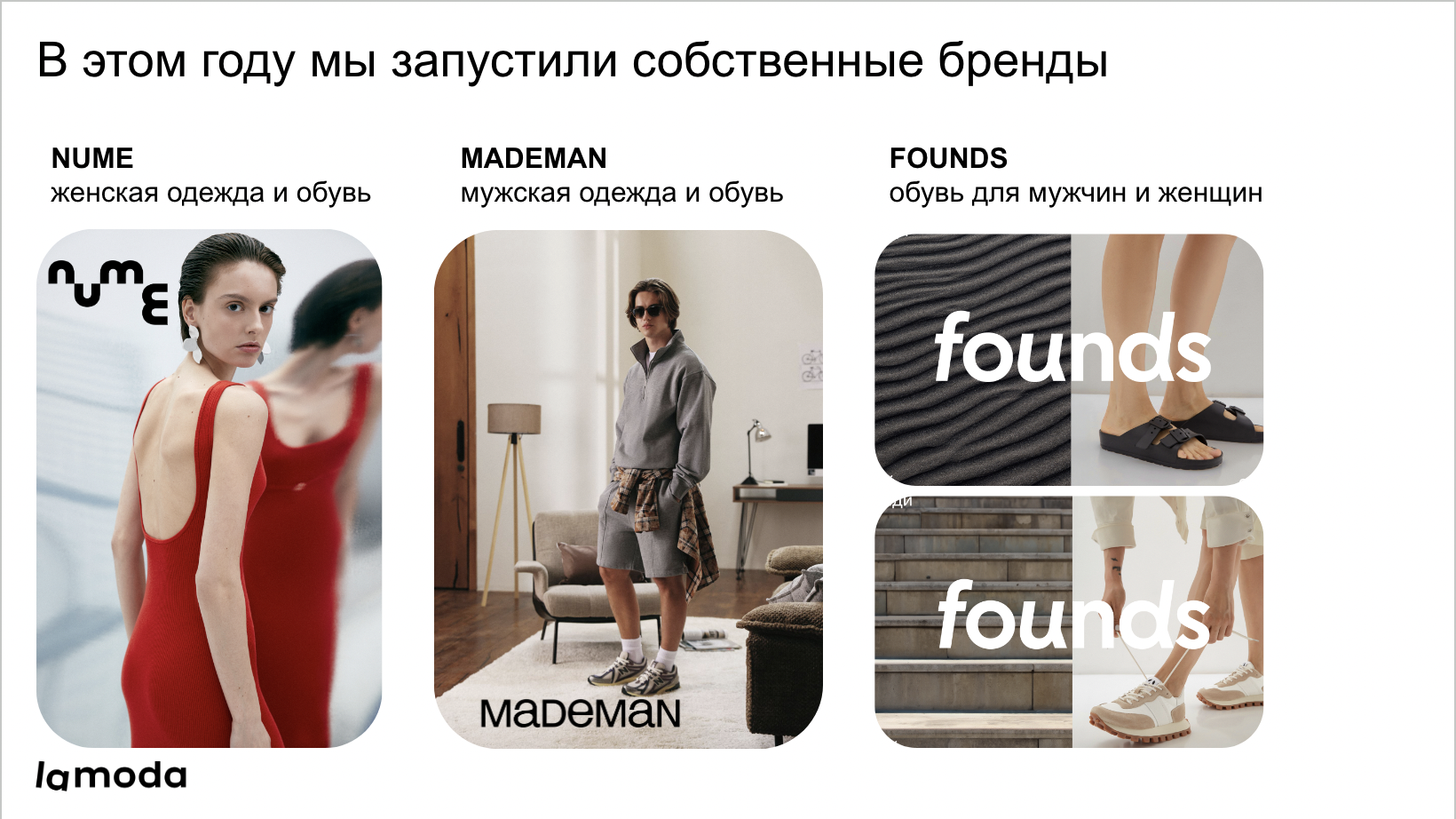 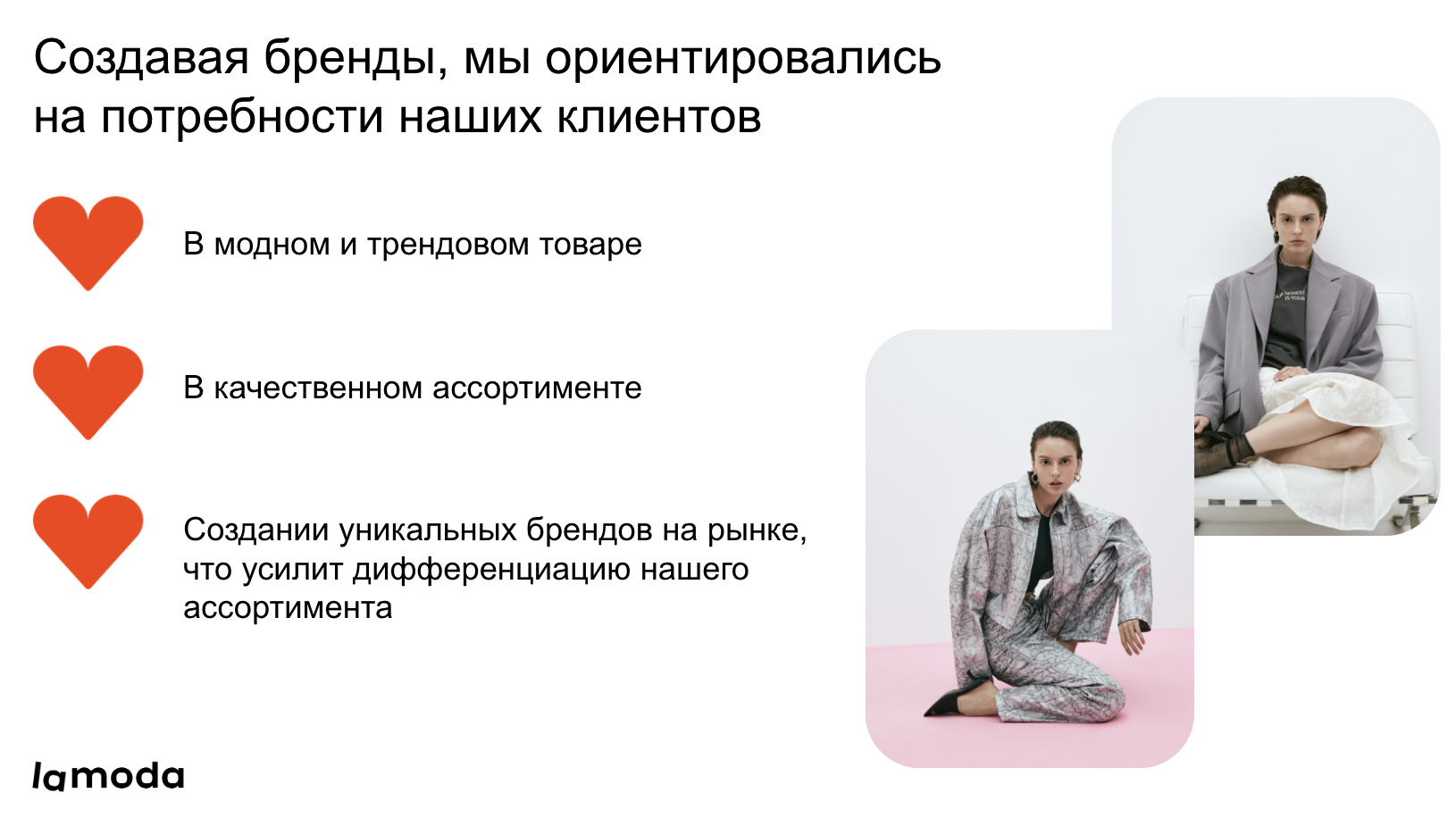 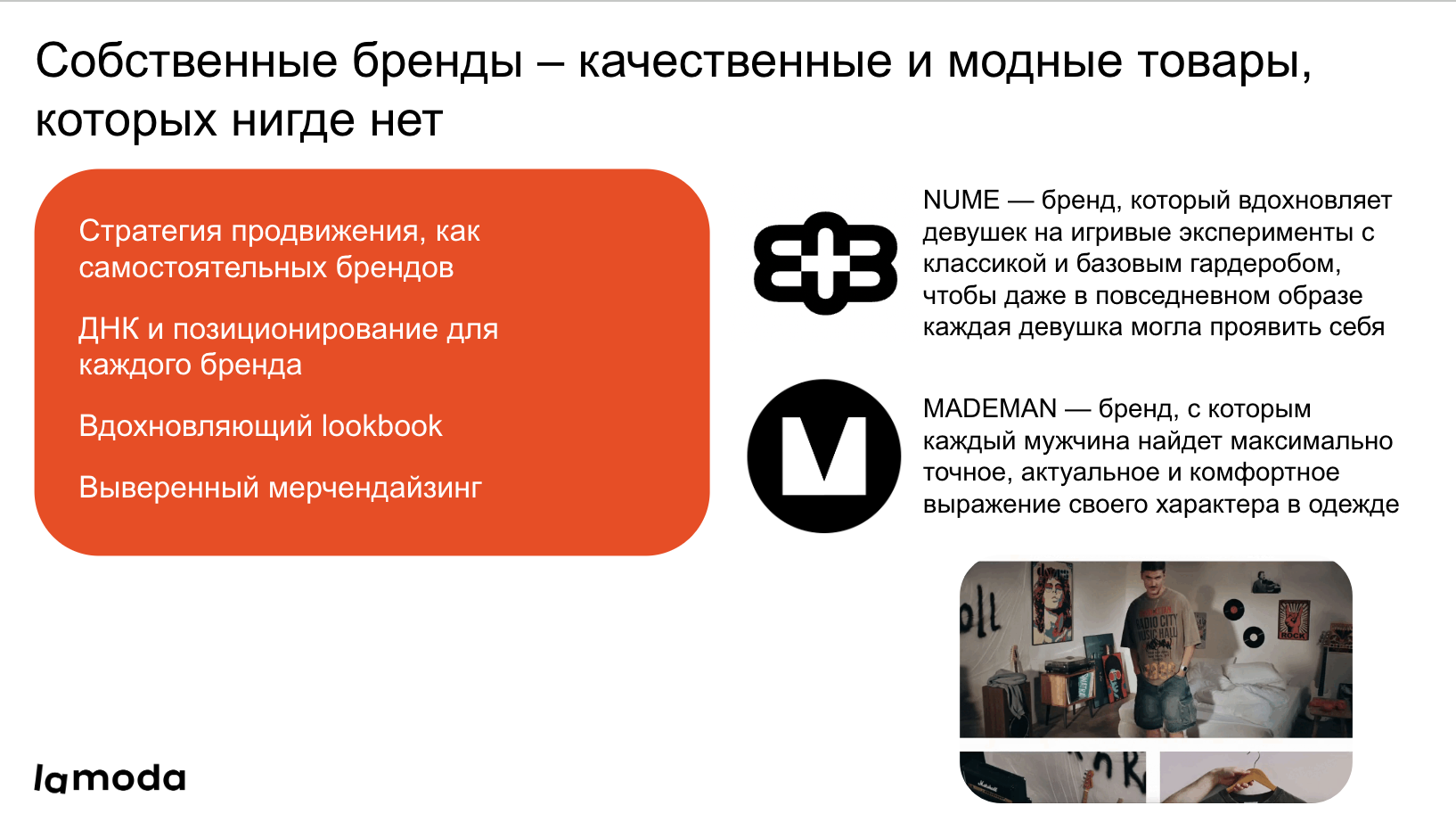 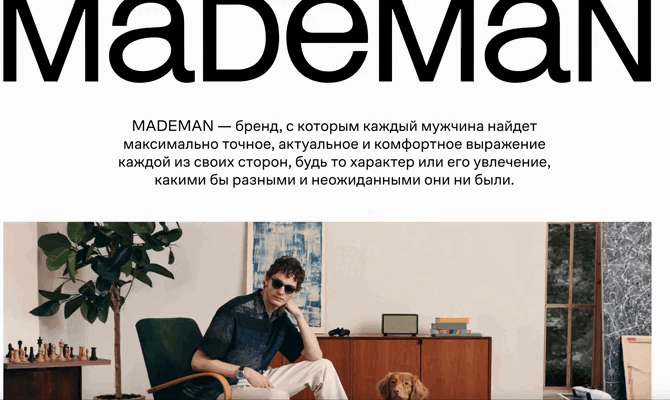 Спасибо!